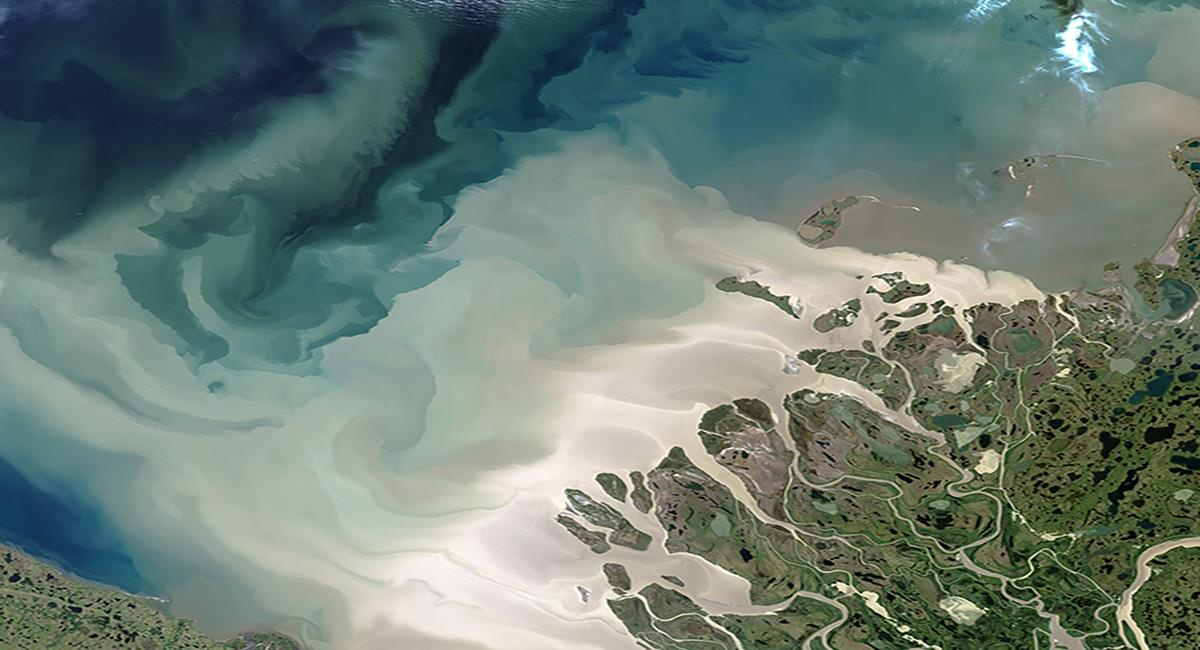 NASA Earth System Observatory (ESO)
Surface Biology and Geology (SBG)
NASA OBB Meeting
9 May 2023

K. Turpie
kturpie@umbc.edu

https://sbg.jpl.nasa.gov
[Speaker Notes: This is the title slide.]
SBG Mission Characteristics
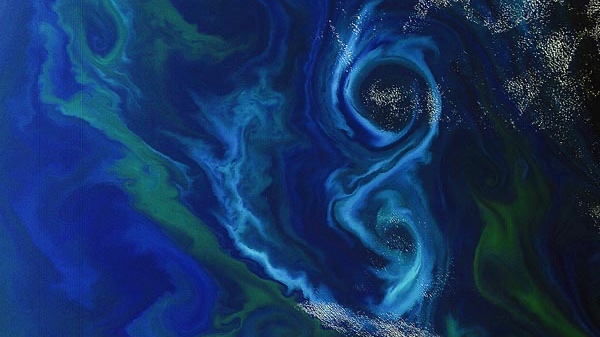 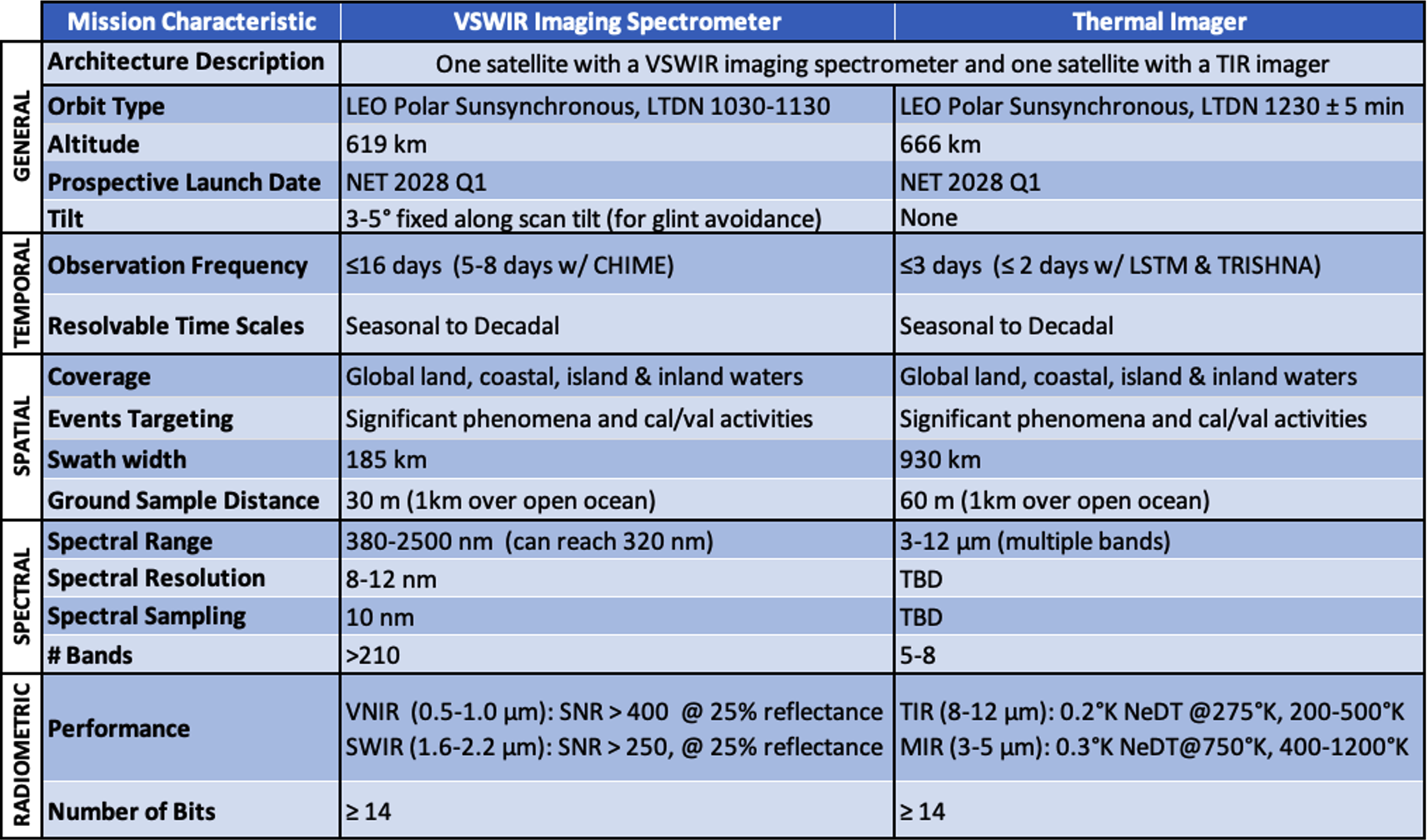 (1115)
‹#›
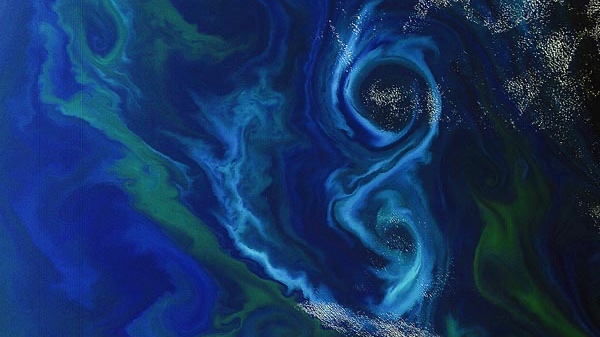 NASA PROJECT LIFECYCLE
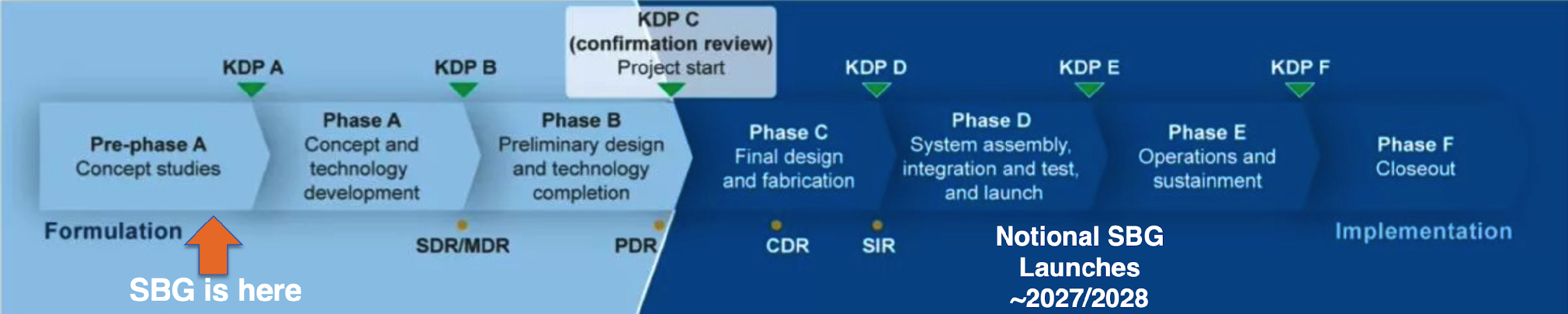 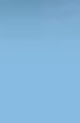 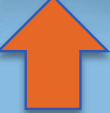 SBG Milestones Passed:
MCR 		– 24 Jun 2022
KDP-A 	– 12 Oct 2022
SBG Launch Date:
NET Q1 2028
‹#›
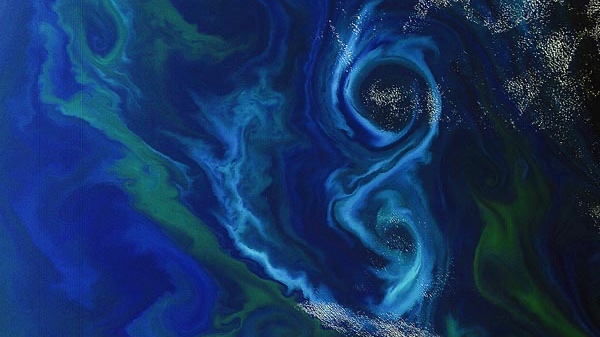 SBG Sun Glint Mitigation
Sun Glint Tilt Requirement:
    “The mission shall acquire data with a boresight observing angle of 3-5 degrees west of 
      nadir to reduce the impact of sunglint (sic) on aquatic observations.” 

The 3-5 degrees range was based on a 2022 Landsat Next study led by Nima Pahlevan (SSAI/NASA/GSFC) and Chris Crawford (USGS).

Study looked at proportions of Landsat 8 data with glint that exceeds SeaDAS threshold for glint correction and its relationship to sensor scan angle.

Issue – Project is considering moving to a later equatorial crossing time (e.g., 11:15 AM) to boost SNR, but this would move the swath closer to the maximum glint.

A new study will be initiated to look at optimizing tilt and crossing time to minimize the interdependent effects of glint and low SNR.
‹#›
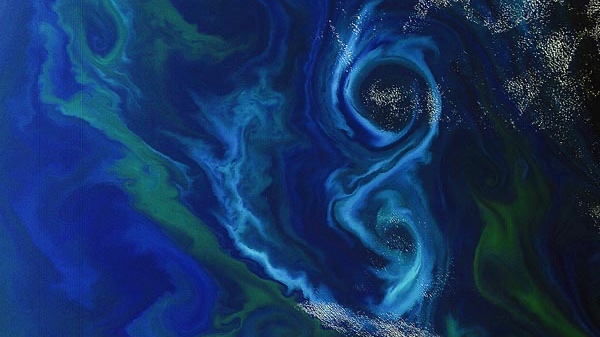 SBG Sun Glint Mitigation
Wind Speed
and Direction
Track
Scan
Sun Glint Pattern
Lat / Season
Scan Line
-8.5°
nadir
+8.5°
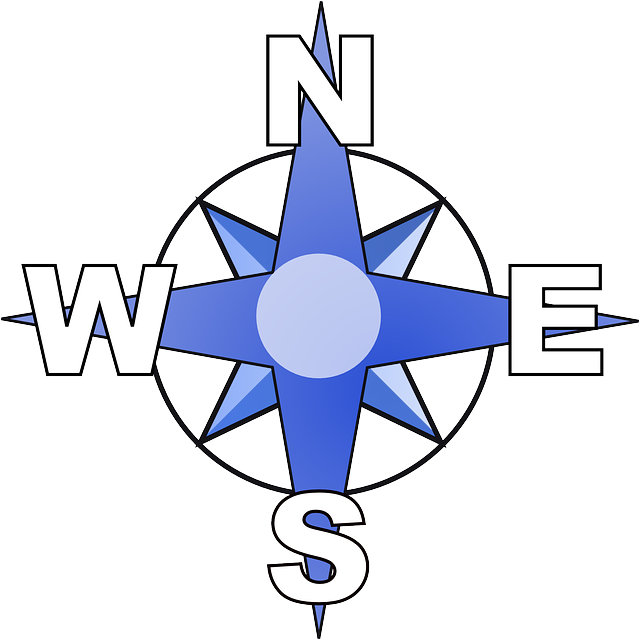 Equatorial Crossing Time
Not to proportion
‹#›
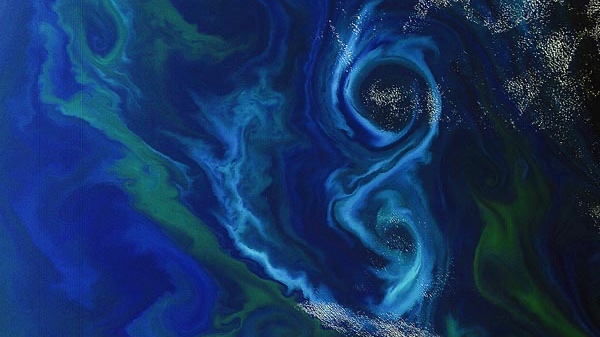 SBG Sun Glint Mitigation
Wind Speed
and Direction
Track
Scan
Sun Glint Pattern
5° tilt
Lat / Season
Scan Line
+3.5°
nadir
-13.5°
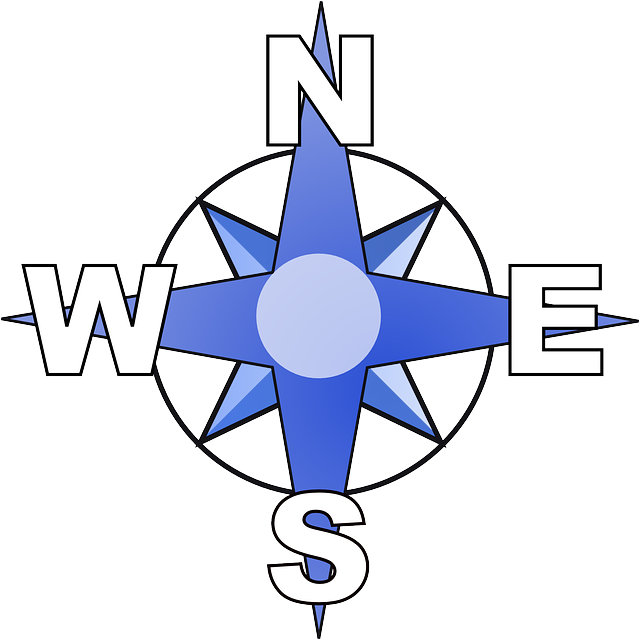 Equatorial Crossing Time
Not to proportion
‹#›
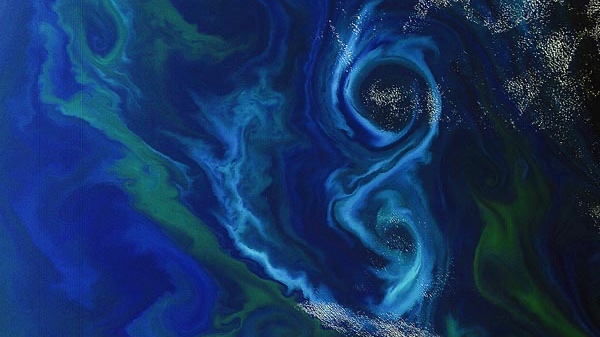 SBG Sun Glint Mitigation
Wind Speed
and Direction
Track
Scan
Sun Glint Pattern
5° tilt
Lat / Season
Scan Line
+3.5°
nadir
-13.5°
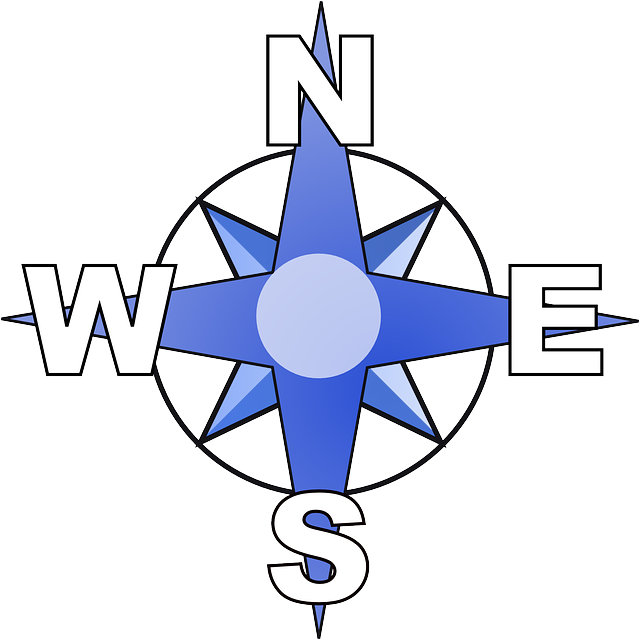 Equatorial Crossing Time
Not to proportion
‹#›
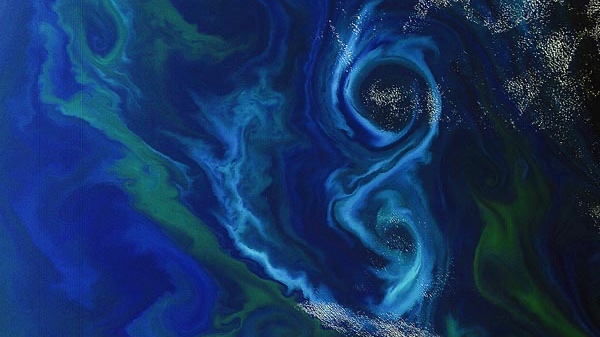 Coastal Marine Acquisition Mask
Objective: Define a coastal mask for SBG coastal marine data collection at native resolution (30m VSWIR/60m TIR).

(Note: Open ocean collection at 1 km for both VSWIR and TIR is still on the table.)


SIDE-BY-SIDE EFFORTS

Near-Term Planning Effort (JPL – Michelle Gierach)
Based on EEZ and other marine masks.  Supports efforts central to developing initial mission design, conops and requirements.  Different between VSWIR and TIR.

Long-term Acquisition Strategy (ASG – America Alvarez, Kevin Turpie)
Based on Sentinel 2 mask, same masks as NTP effort, plus more. Continued development with deeper consideration of science and remote sensing objectives and with input and vetting from the community.  Worked to develop priority heat map for selection of targets for acquisition plan.
‹#›
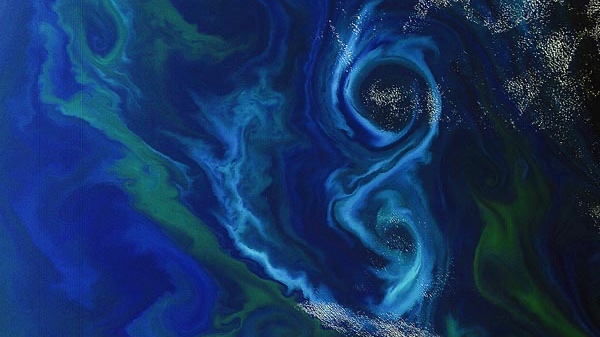 SBG Coastal Marine Acquisition – Priority Heat Map
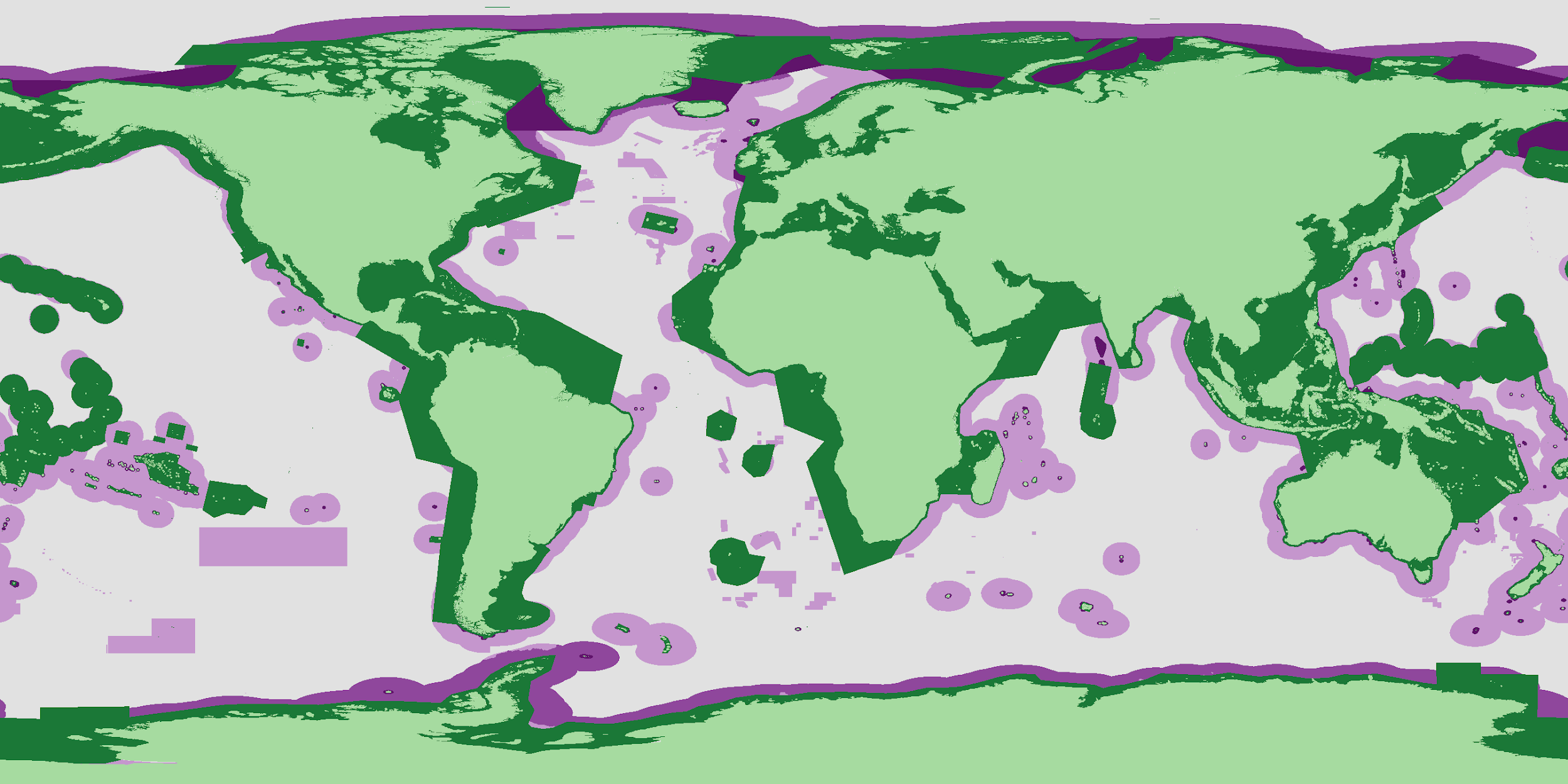 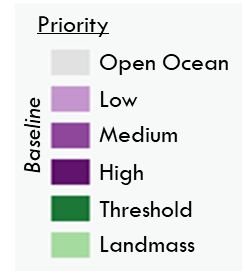 ‹#›
Special regions of interest capture river plumes; based on satellite chl and SST climatologies.
SBG Mid-Atlantic Cal/Val Network
CHESAPEAKE BAY TOWER – POSSIBLE WATERHYPERNET SITE
U.S. Coast Guard navigation tower.
Locate in the upper half of the Chesapeake bay.
Several km from nearest shore, far from shipping lanes.
Shallow, very productive waters.
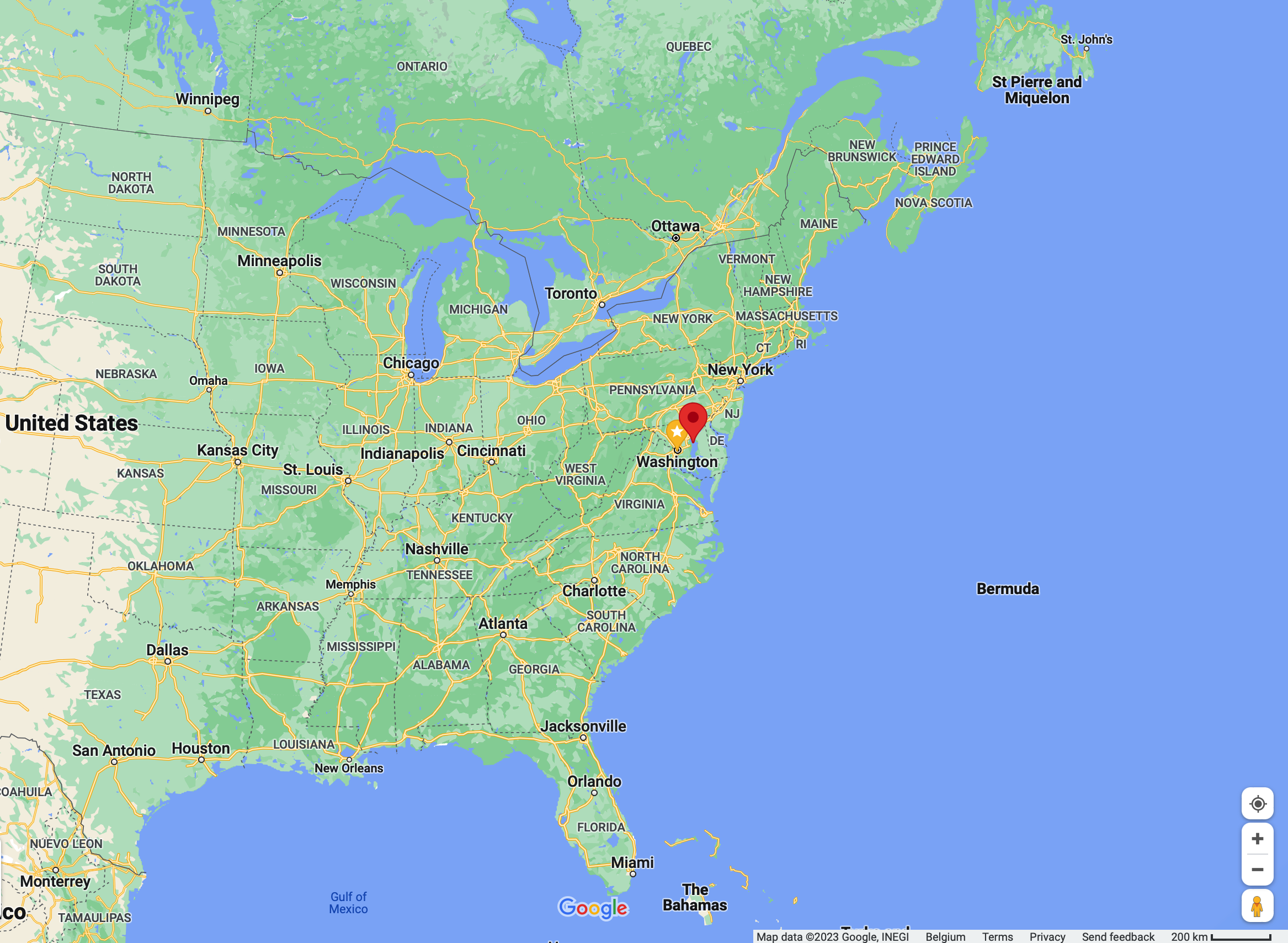 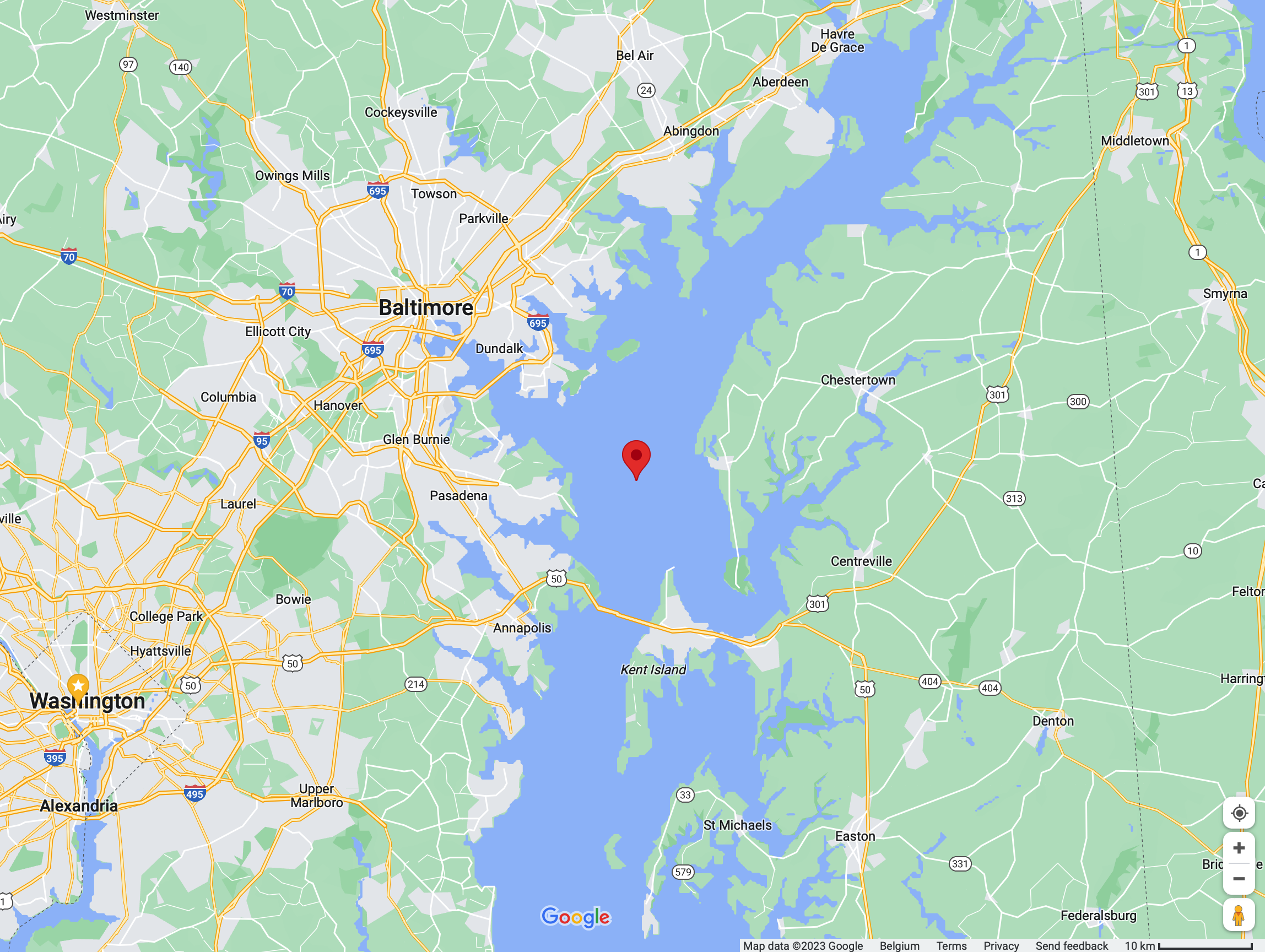 Chesapeake Bay Tower
‹#›
SBG Mid-Atlantic Cal/Val Network
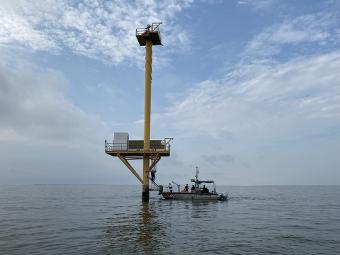 CHESAPEAKE BAY TOWER – POSSIBLE WATERHYPERNET SITE
Upper platform 30 meter in height.
Tall, slender profile minimizing reflectance and shadowing.
Currently supports an AERONET-OC SeaPRISM.
Deployment of Panthyr system June 2023 by RBINS (LTL).
Possible HYPSTAR upgrade in 2024.
Possible Pandora SMART-s deployment.
Potential nexus of WATERHYPERNETS, AERONET-OC, and PANDORA-NET.
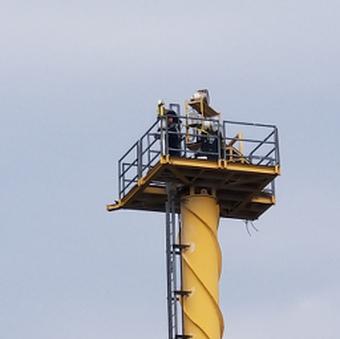 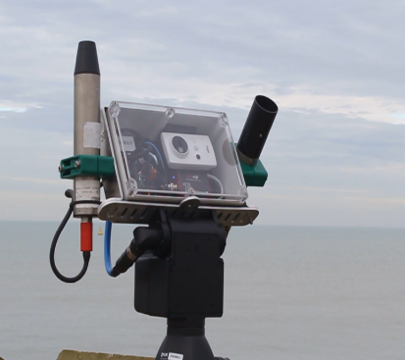 PANTHYR
400-900nm,  10nm FWHM

HYPSTAR
380-1700nm, 3nm VNIR /  
                      10nm SWIR FWHM
‹#›
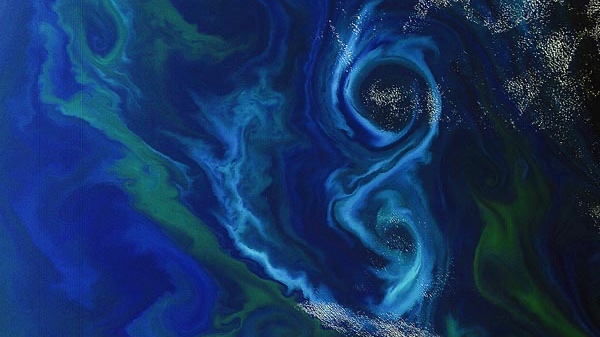 Aquatic Cross-Mission Exchange (ACME)
MEMBER MISSIONS
Purpose: To identify shareable resources, mutually beneficial opportunities, overlapping activities and find ways to synergize efforts across aquatic missions in order to reduce risk, save cost and better our support of the research and applications needs of the aquatic remote sensing communities.
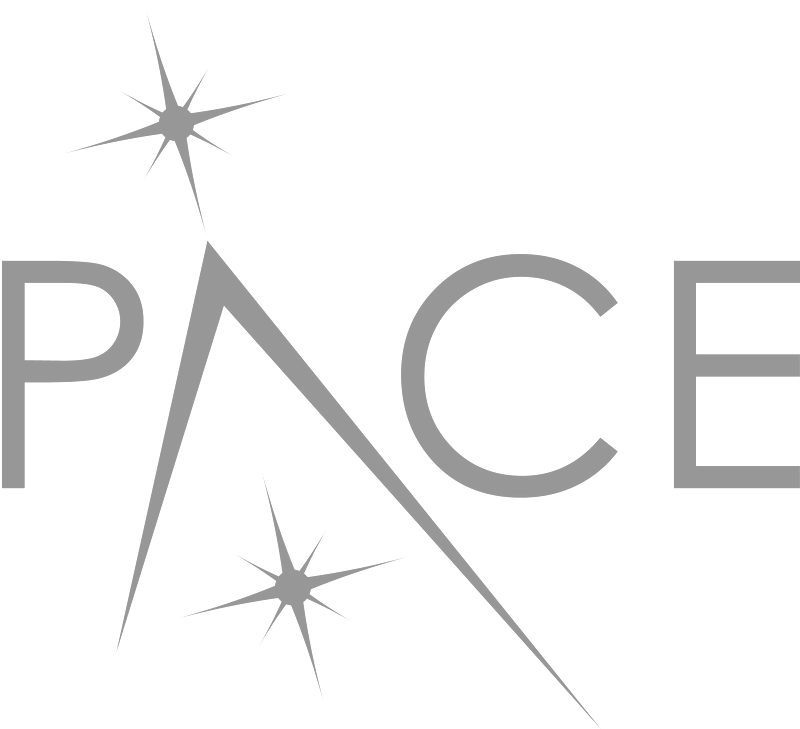 Phytoplankton, Aerosols, Clouds and ocean Ecology
Ocean Science Meeting 2024 Feb 18 – 23
Joint Town Hall
Joint Science Sessions

Paper on Combined Observations for Coastal and Inland Aquatic Science and Applications

Data Products – Algorithm Development and Evaluation; Data Harmonization

Cal/Val Infrastructure and Resources; Inter-Calibration; Instrumented Stations; Field Work

Applications and Community Outreach (ASG, GLEON)
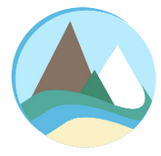 SBG
Science &
Applications
Surface
Biology and Geology
ACME
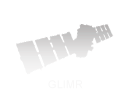 Cal/Val
Data
Products
GLIMR
PACE
Geostationary Littoral Imaging and Monitoring Radiometer
‹#›
Summary
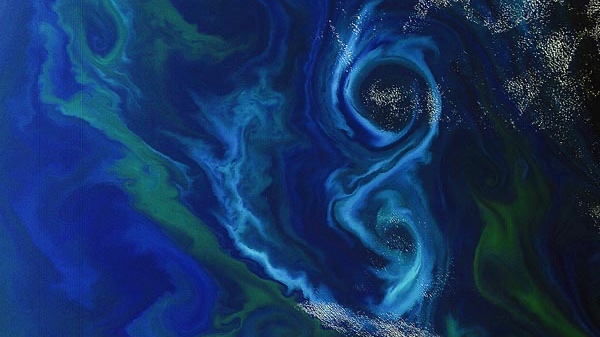 SBG passed MCR and KDP-A and Phase A has begun (next gate is System Requirement Review). Launch targeted in Q1 2028.

SBG has established a tilt requirement for the VSWIR spectrometer of 3°-5°, but a orbit change is sparking trade study between glint and SNR. 

Development of a priority heat map tool for defining the SBG coastal marine acquisition plan continues; seeking community input (e.g.,via the ASG).

Long-term loan WATERHYPERNET Panthyr on a tower in the Chesapeake Bay June 2023; funds permitting could upgrade Panthyr to HYPSTAR, serve multiple missions.

The aquatic coastal and inland science and application communities are interested and involved.
ACME facilitating joint activities for SBG, PACE and GLIMR; synergy paper, OSM.
ASG will meet regarding coastal acquisition prioritization and glint algorithms.
SBG Algorithms & Applications working groups jointly hold a weekly webinar Mondays @noon ET. (Kerry-Anne.Cawse-Nicholson@jpl.nasa.gov         
                                             Stephanie.Uz@nasa.gov)
‹#›
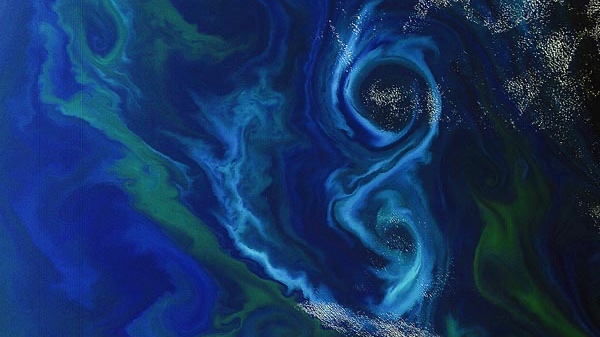 Thank You
‹#›
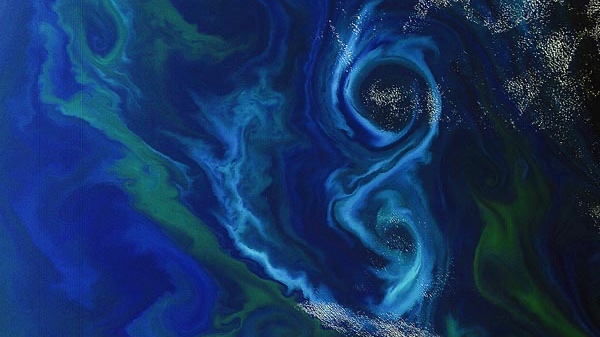 SBG Algorithm Working Group Candidate Algorithm Classes
‹#›
*Leverages ECOSTRESS and EMIT algorithms
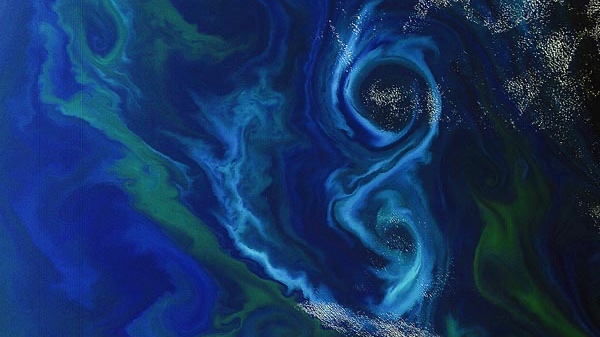 SBG VSWIR Mission Planning Mask (v4 Best)
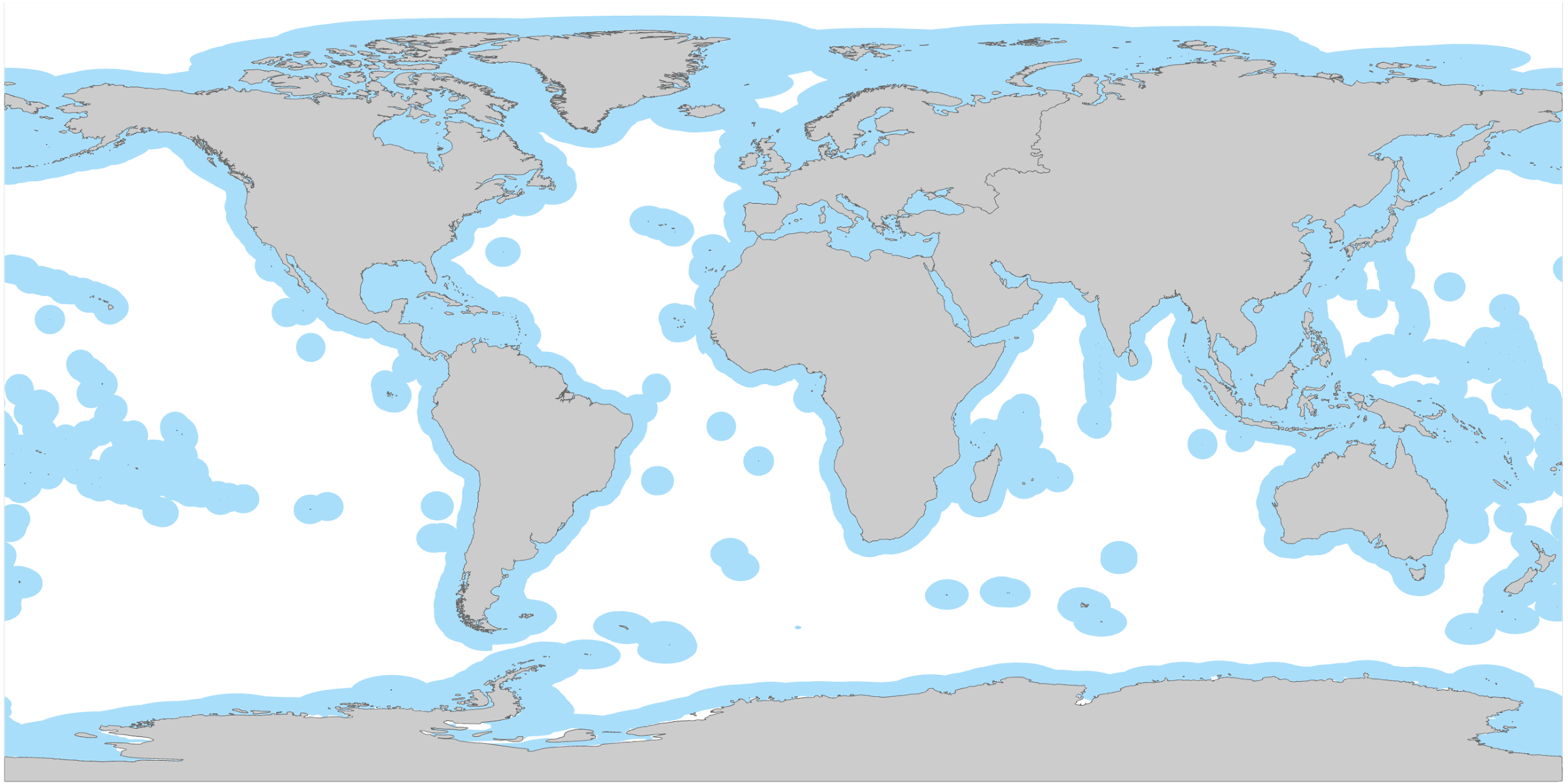 ‹#›
EEZ, maritime boundaries, marginal seas, and global islands
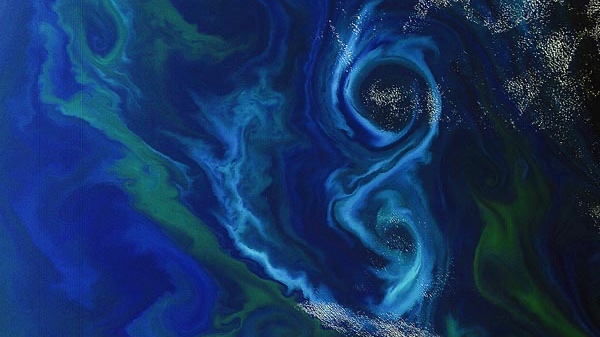 SBG TIR Mission Planning Mask (v6 Intermediate)
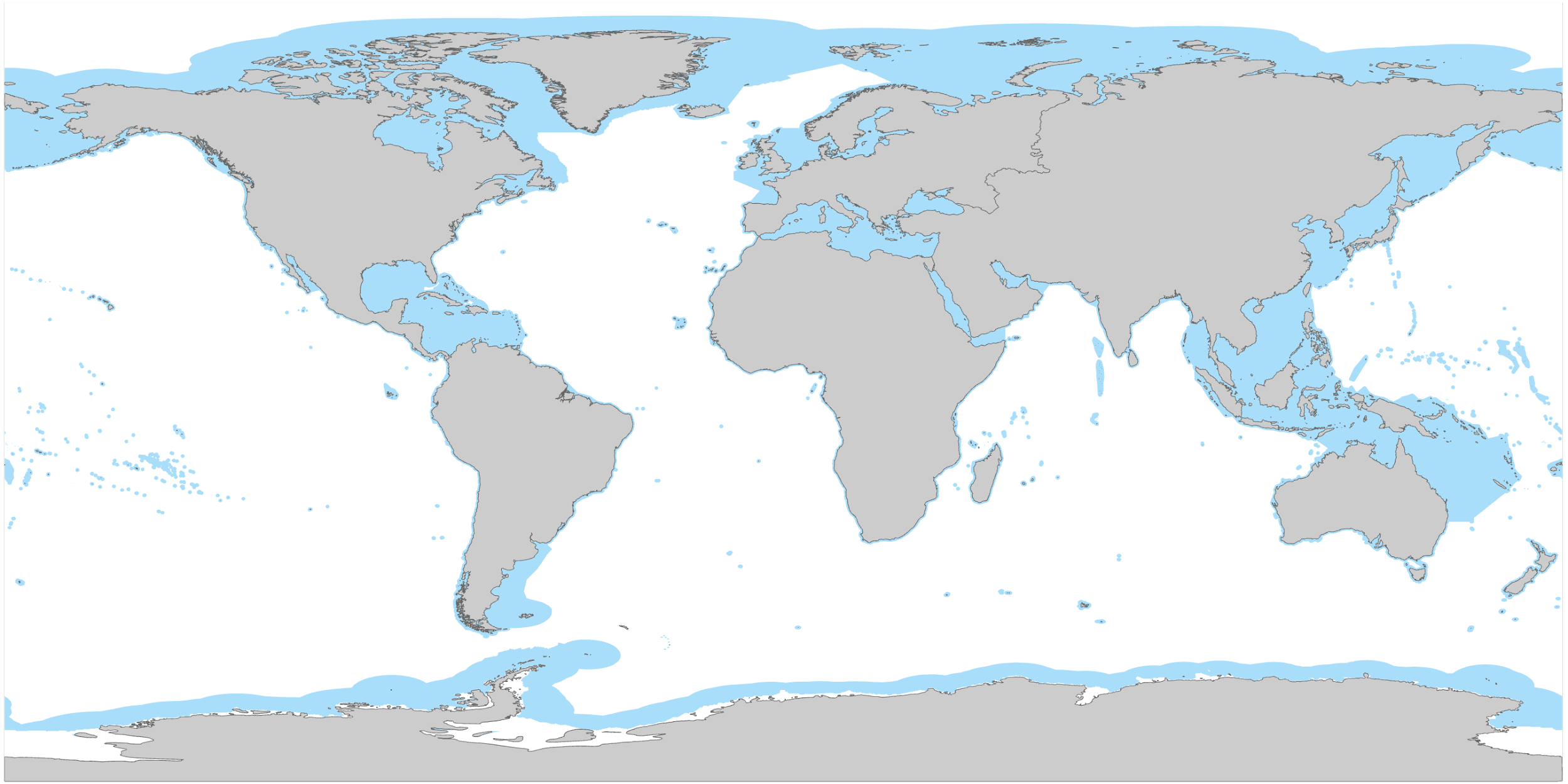 ‹#›
maritime boundaries, marginal seas, global islands, warm water corals, sea ice extent, and NISAR volcano locations
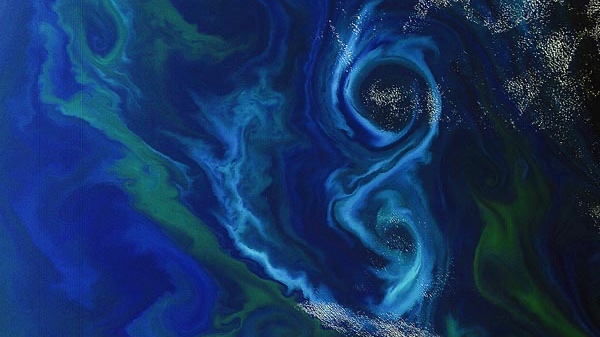 NE Asian Islands
PHM Close-Ups
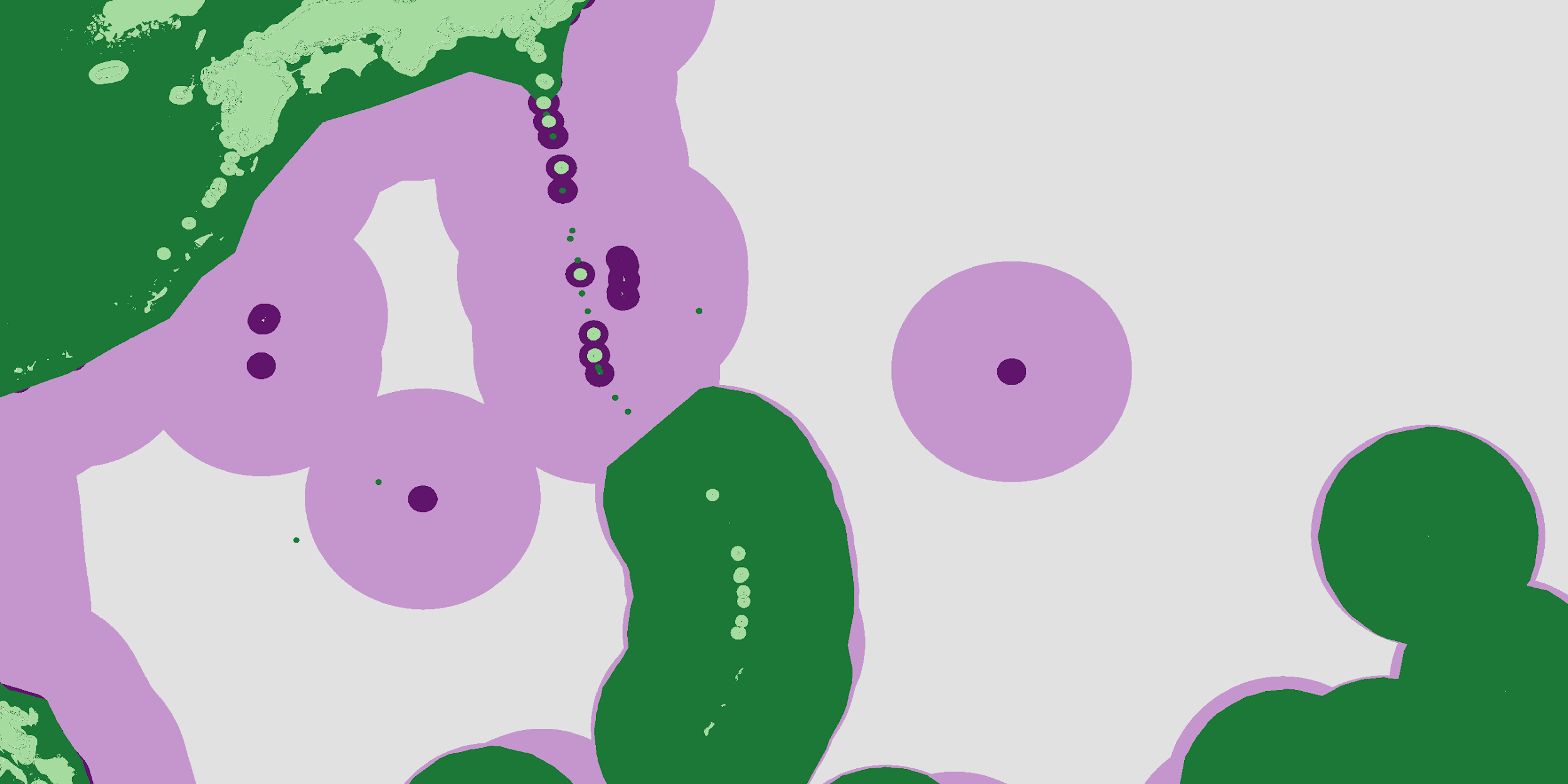 Dark green is threshold – Sentinel 2 mask + ROIs

Includes global islands and warm corals layers with special buffers.

NOAA NCEI volcano data base, with 10 km buffers around submarine volcanos.
East African Islands
West Pacific Islands
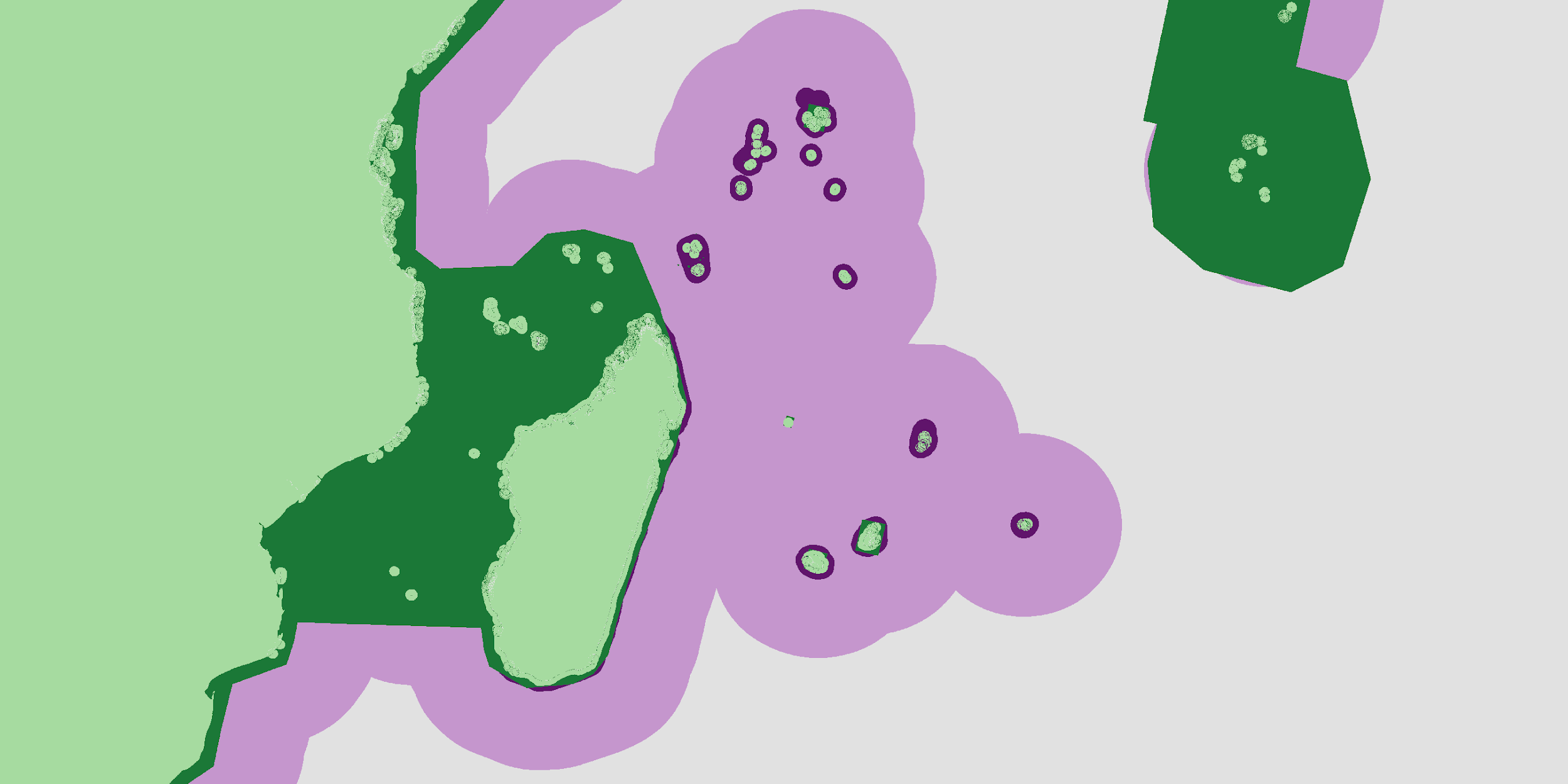 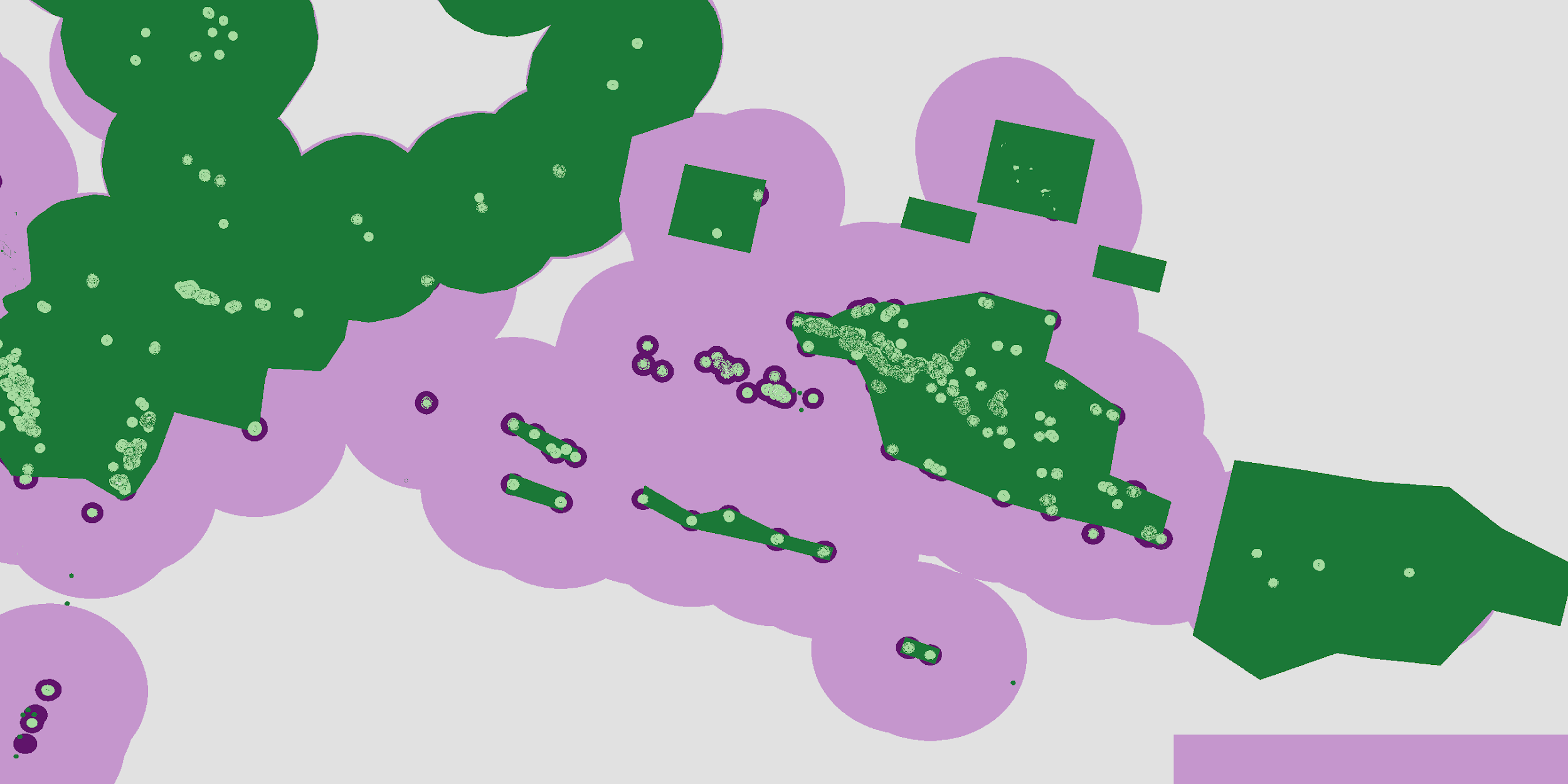 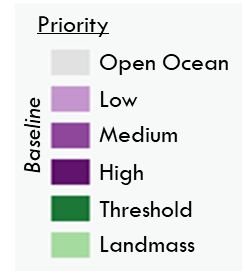 ‹#›
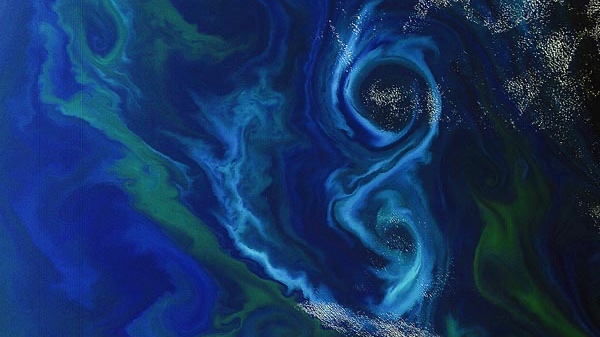 SBG Coastal Marine Acquisition – Priority Heat Map
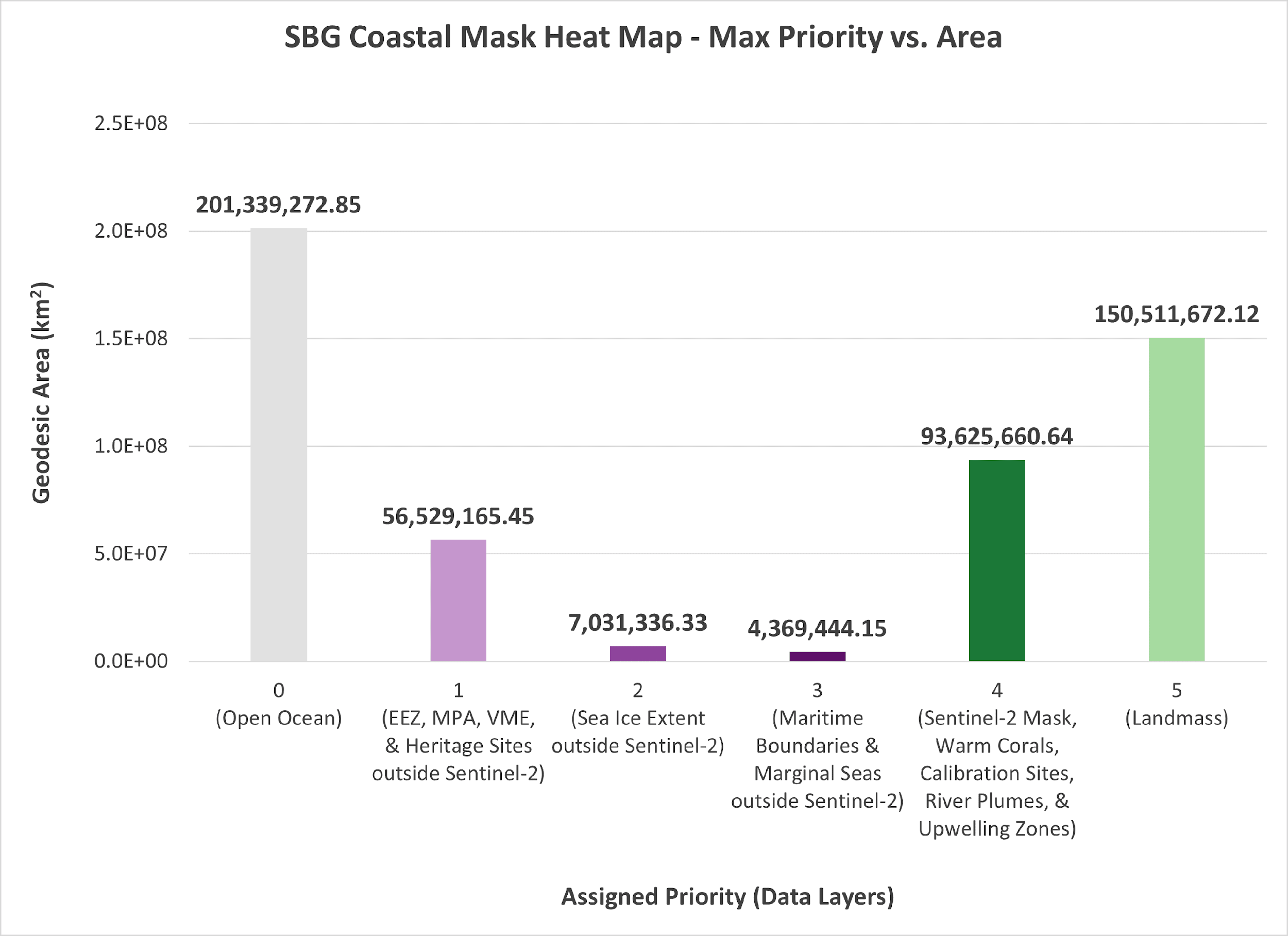 Can build baseline by priority level or choose individual layers.

Selected composition depends on science objectives and can differ between instruments.

Further input needed regarding use of dynamic masks, such as sea ice.

Threshold area overlaps and is less than EEZ.  Purple bars show regions outside of layer overlap.

Sentinel 2 mask is not a fixed quantity; difficult to get updates.
‹#›
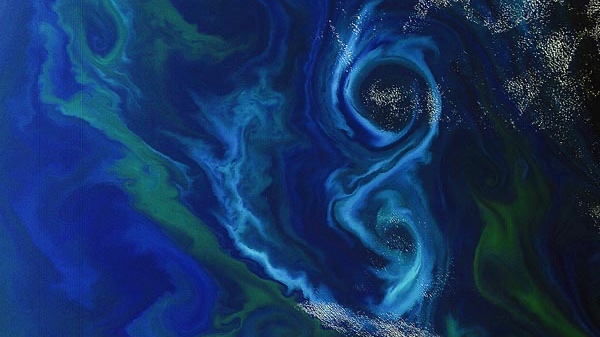 Aquatic Studies Group (ASG)

Chair: Kevin Turpie    Co-Chair: Liane Guild

ASG (aka AquaRS) is  a community of practice for the coastal and inland aquatic remote sensing community, compiling community input regarding science and applications to formulate recommendations to NASA.

Currently, over 130 participants, affiliated with international and domestic institutions, including government, university, research or application organizations.

To join, please contact Kevin Turpie (kturpie@umbc.edu).


Recent ASG Activities for SBG:
‹#›